Толерантность
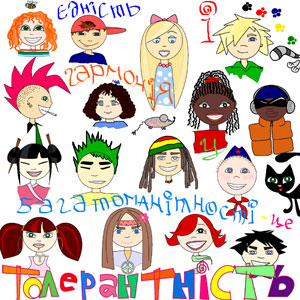 16 ноября 1995 года была провозглашена и подписана Декларация принципов толерантности.16 ноября – Международный день толерантности
Декларация принципов толерантности
Статья 1. Понятие толерантности.
Статья 2. Государственный уровень.
Статья 3. Социальные аспекты.
Статья 4. Воспитание.
Толерантность
На русском языке – терпимость, способность терпеть что-то или кого-то, быть снисходительным к чему-либо.
На английском языке – разрешение мнению личности существовать, не вмешиваясь в их дела и не ущемляя их.
На французском языке – отношения, допускающие, что другие могут думать или действовать иначе, нежели ты сам.
На китайском языке – способность позволять принимать, быть по отношению к другим великодушным.
На арабском языке – прощение, снисходительность, милосердие, мягкость, сострадание и терпение.
Уровень толерантности учащихся школы
Принцип толерантности
Все работники школы и родители в общении с детьми должны проявлять доброжелательность, терпение, уважение к ученикам;
Педагоги должны относиться к ученикам с одинаковым уважением, не возвышая одних за счет унижения других;
Процесс обучения невозможен без продуктивного, позитивного общения, в ходе которого закладываются нормы и правила поведения, формируется отношение к людям и к жизни.
Классному руководителю необходимо знать и учитывать:
Индивидуальные особенности каждого ребенка, особенности воспитания в семье, семейной культуры;
Национальный состав коллектива учащихся;
Проблемы в отношениях между детьми, их причины.
Эффективность совместной деятельности детей как средства формирования толерантности повышается, если:
Сформирована установка учащихся на совместную работу, они осознают ее цели и находят в ней личностный смысл;
Осуществлять совместное планирование, организация и подведение итогов деятельности. Педагогически целесообразное распределение ролей и функций между учащимися и педагогом в этом процессе;
Создаются ситуации свободного выбора детьми видов, способов деятельности, ролей;
Каждый участник может реализовать себя, добиться успеха в то же время проявить заботу о других, внести реальный вклад в общее дело;
Отсутствует давление, навязывание со стороны педагога, который способен занять позицию старшего товарища.
Многонациональный коллектив нашей школы.
Фундаментальные принципы толерантности
Разнообразие людей украшает и обогащает жизнь.
Конфликт – это нормальный процесс, который надо уметь решать конструктивно
19 шагов  к толерантности
Наличие четкой цели.
Желание быть толерантным.
Стремление человека стать лучше.  Постоянное саморазвитие (личностный рост).
Не осуждать.
Видеть шире: замечать мелочи и тонкости; замечать особенности ситуации;
6. Подключать интуицию и воображение.
7. Расширят свой круг общения.
8. Знакомиться с другими культурами (традициями): язык, рисунки, литература, архитектура, костюмы, кухня, музыка, танцы, песни.
9. Наблюдать.
10. Общаться с представителями других культур.
11. Улучшить самоконтроль.
12. Развить в себе умение молчать/слушать.
13. Менять места пребывания. Путешествовать (посещать другие места, ходить в гости).
14. Менять точки зрения.
15. Направленность «на понимание».
16. Сопереживать.
17. Не зацикливаться.
18. Быть активным.
19. Не оценивать.
Учитель – душа образовательного процесса.
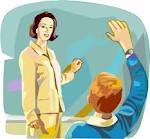 Для развития толерантности учитель может и должен:
Воспитывать с любовью и во имя любви.
Воспитывать в духе мира.
Вовлекать в процесс воспитания родителей.
Поощрять совместную деятельность.
Признавать значимость и способность каждого, а также уважать чувства и позицию каждого; формировать чувство справедливости.
Избегать жестоких отношений.
Создавать свободную и демократическую атмосферу в классе.
Для развития толерантности учитель может и должен:
Не допускать проявлений авторитаризма.
Быть готовым и способным к диалогу и пониманию.
Воспитывать сопричастность.
Быть примером для детей.
Уметь слушать.
Выражать одобрение относительно того, что сделано.
Поддерживать эмоциональные привязанности, развивать у учеников чувство взаимного расположения.
Давать ученикам возможность самостоятельно решать  проблемы.
Милосердие. Добро. Благотворение.
Дейл Карнеги
«Любой глупец может критиковать, осуждать, выражать недовольство – и большинство глупцов так и делают, но для того чтобы проявить внимание, и быть снисходительным, требуется сильный характер и самообладание. Вместо того, чтобы осуждать людей,  проявлять к ним нетерпение, постарайтесь их понять и принять.»
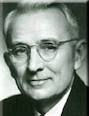 Заратустра
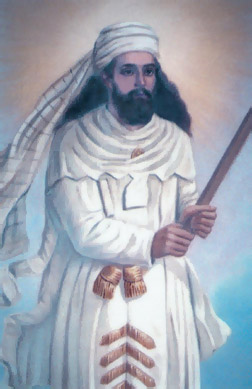 «Делать добро другим – не обязанность. Это радость ибо улучшает здоровье и увеличивает счастье»
Китайская пословица
«Ароматом роз всегда веет от руки, которая их дарит!»
Милосердие. Добро. Благотворение.
Толерантность
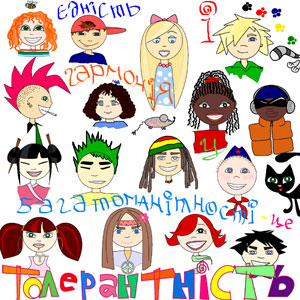